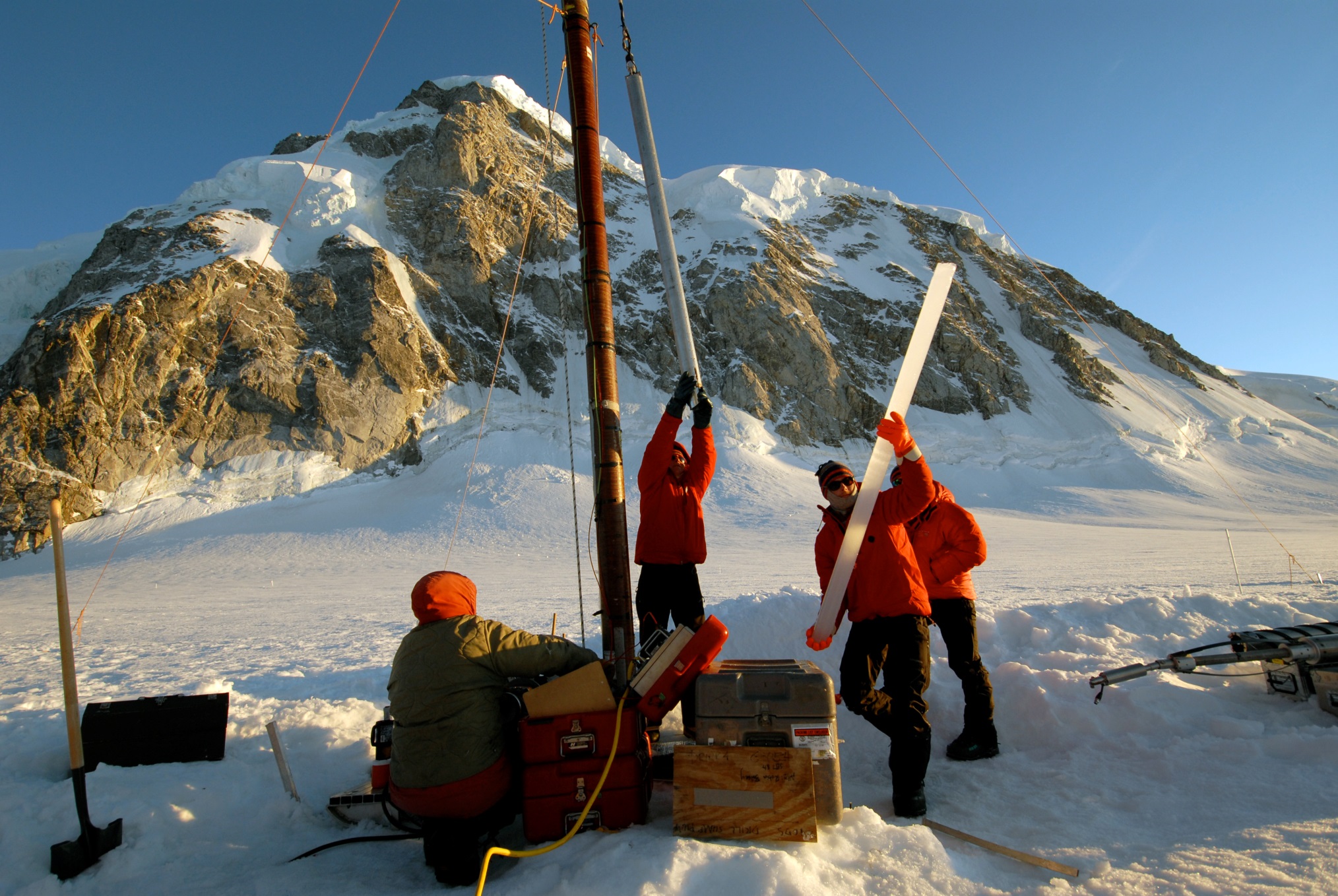 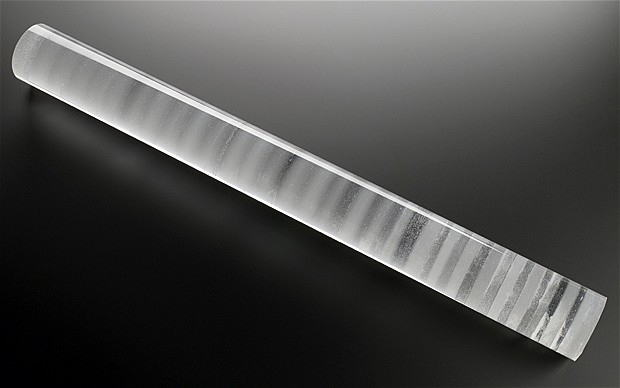 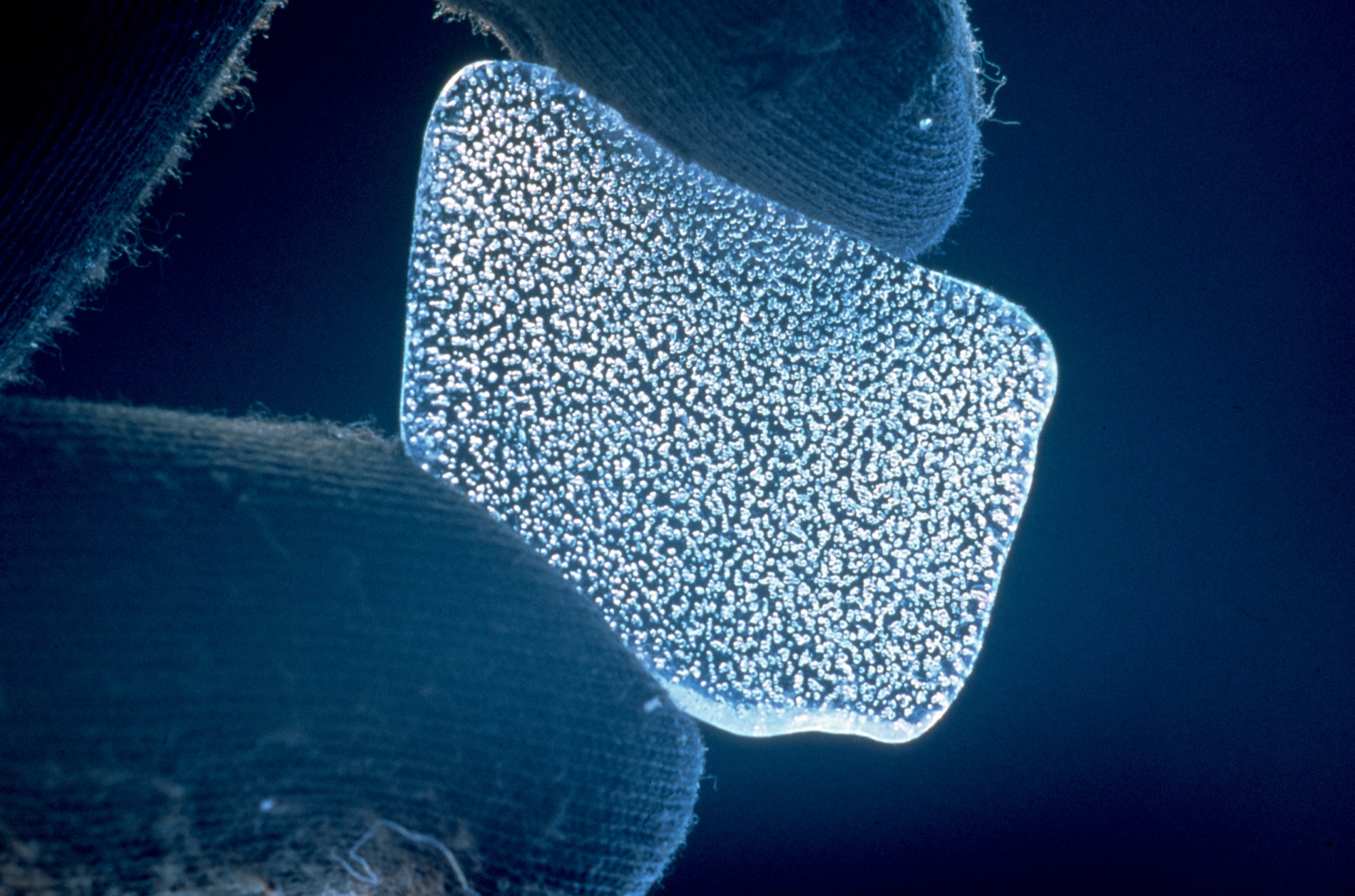 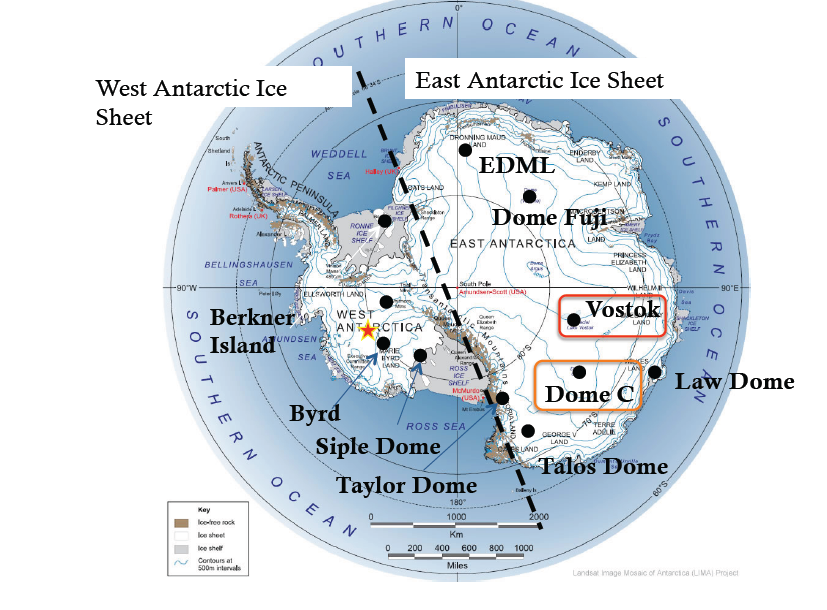 Vostok Ice Core Data
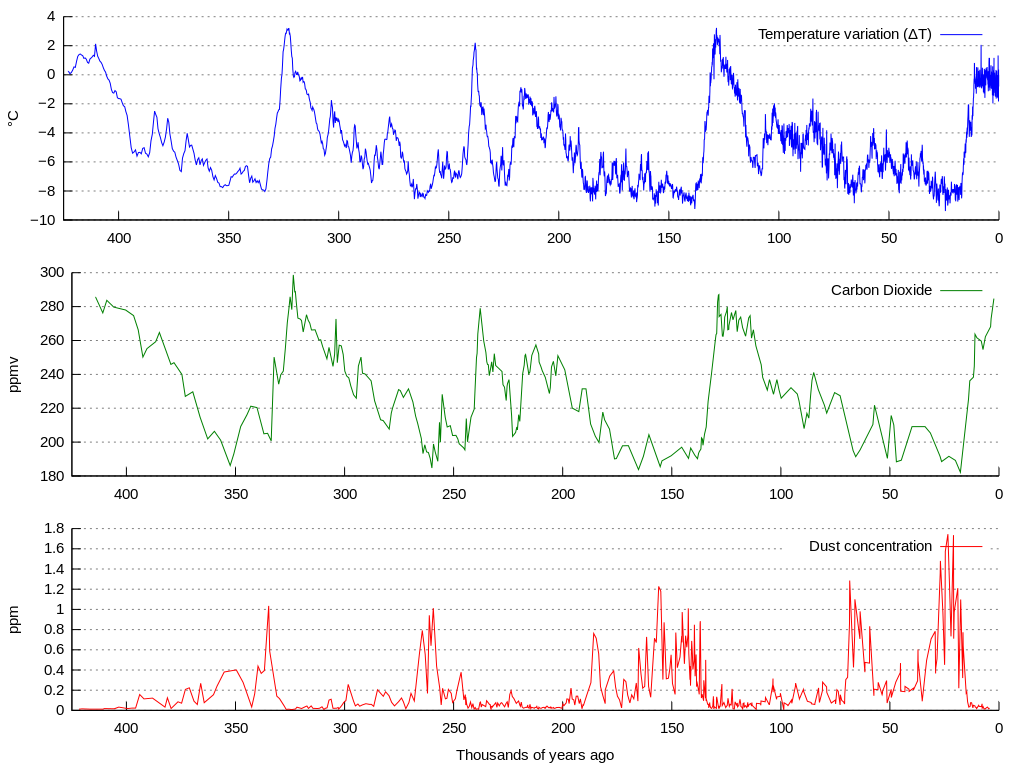 Oxygen isotopes in H2O
Hydrogen isotopes (also occur in H2O)
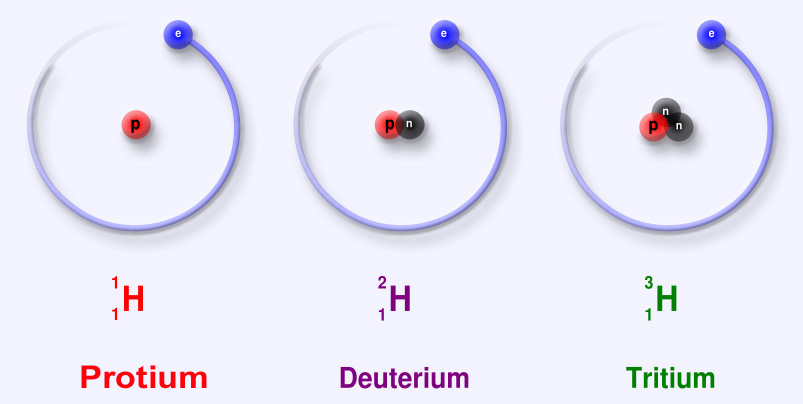 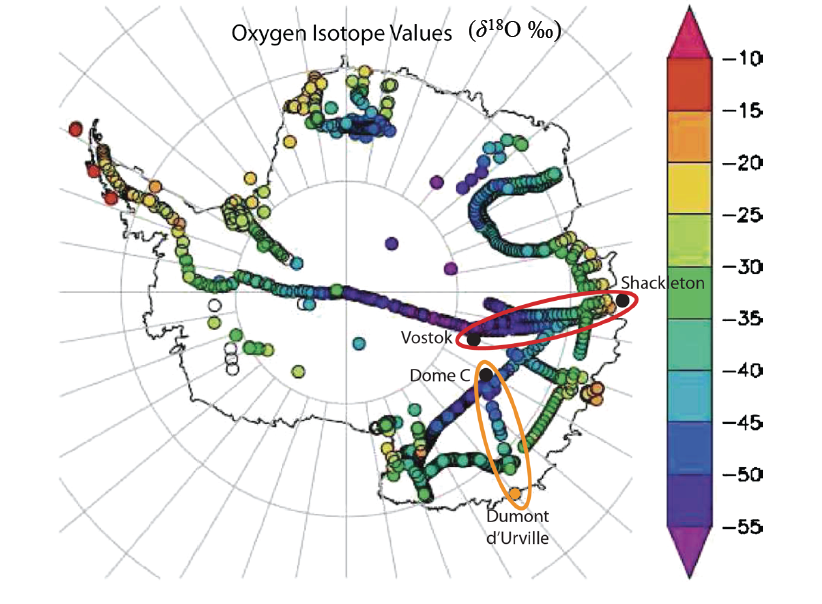 Surface
Surface Temperature Values
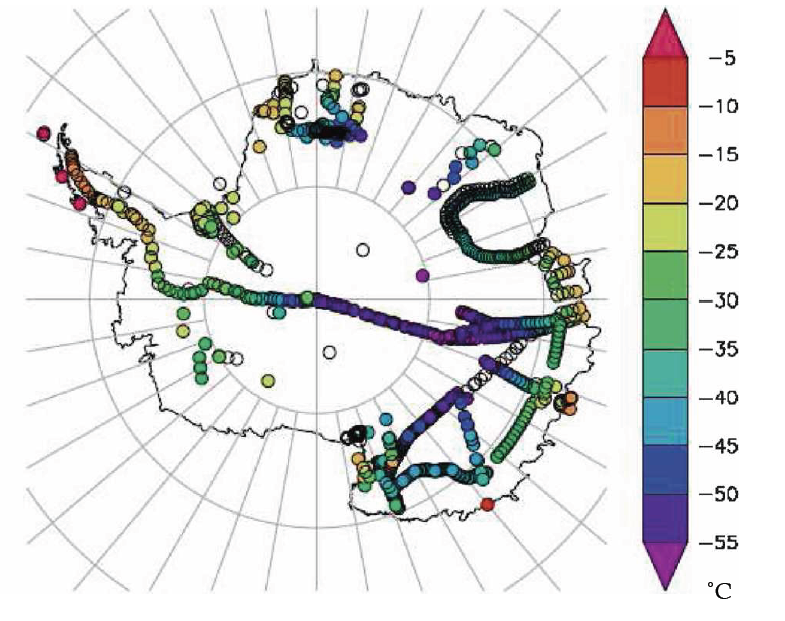 Vostok Ice Core Data
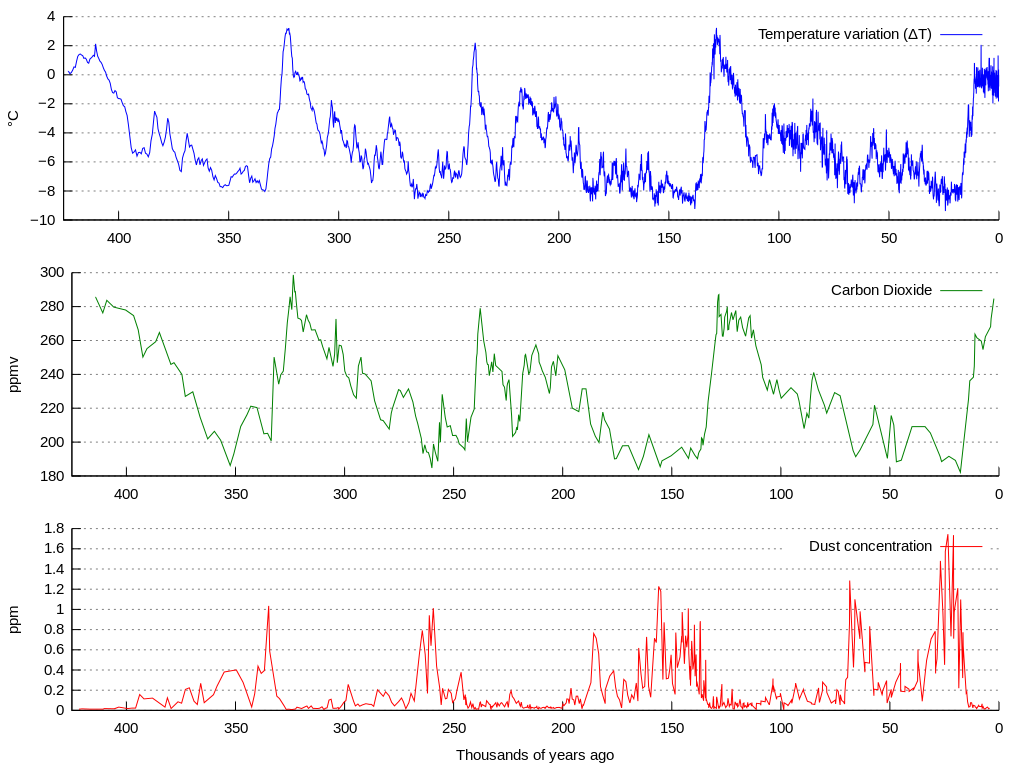